স্বাগতম
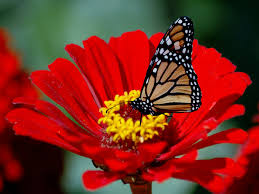 শিক্ষক পরিচিতি
জহিরুল ইসলাম
সহকারি শিক্ষক
মধ্য কালাইয়া সরকারি প্রাথমিক বিদ্যালয়
বাউফল,পটুয়াখালী।
পাঠ পরিচিতি
শ্রেণিঃ ২য়
বিষয়ঃ বাংলা
শিরোনামঃ আতা গাছে তোতা পাখি
শিখনফল
শোনা
২.১.১ ছড়া শুনে আনন্দ লাভ করবে ও তার অভিব্যক্তি প্রকাশ করবে
বলা
২.১.১ পাঠ্যবইয়ের ছড়া স্পষ্ট বলতে পারবে।
২.১.২ পাঠ্য বই  বহির্ভুত ছড়া স্পষ্ট ভাবে বলতে পারবে।
আমাদের আশেপাশে কি কি আছে
আমাদের আশে পাশে কি কি গাছ আছে
পাখি কোথায় থাকে
আমরা এখন ছড়া শিখব
আতা গাছে তোতাপাখি
সবাই দেখ এগুলো
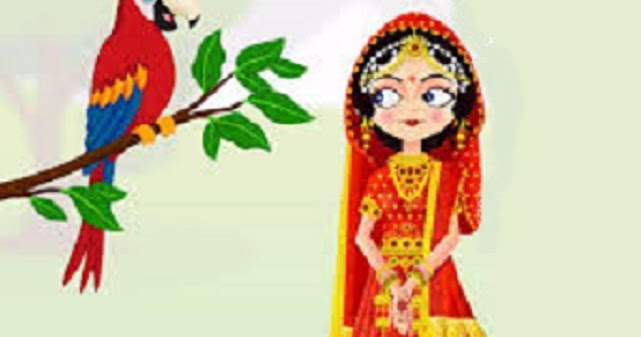 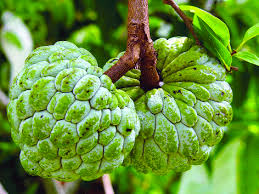 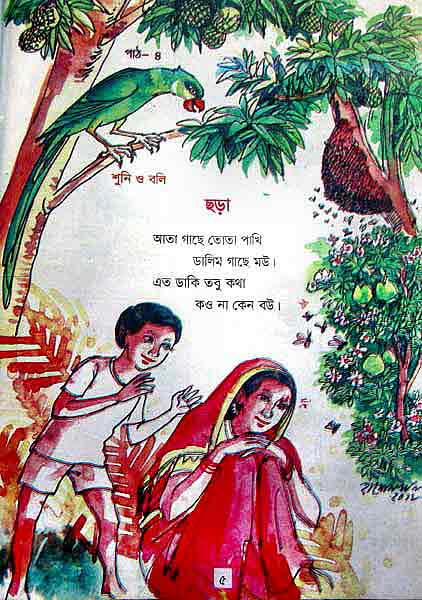 সবাই মনোযোগ দিয়ে শোন
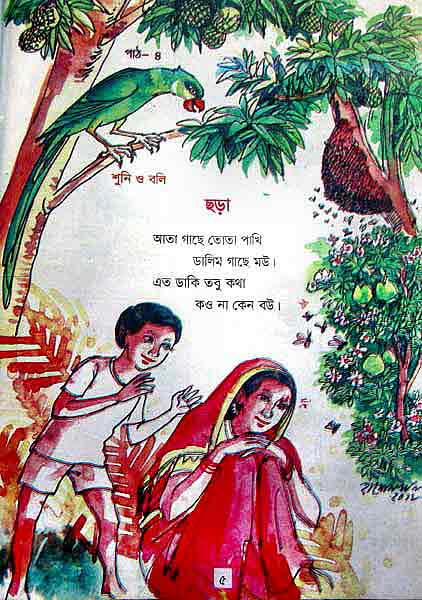 সবাই একসাথে বলব
আমরা আজ কি কি শিখলাম
আতা গাছে তোতা পাখি
আতা ফল
তোতা পাখি
ডালিম গাছ 
নতুন বউ
সবাই ভাল থেক,নিরাপদে থেক